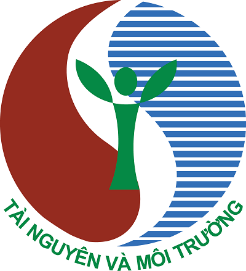 UBND THÀNH PHỐ CẦN THƠ
SỞ TÀI NGUYÊN VÀ MÔI TRƯỜNG
BÁO CÁO TÓM TẮTKẾT QUẢ CHUYỂN ĐỔI SỐNGÀNH TÀI NGUYÊN VÀ MÔI TRƯỜNGNĂM 2022
1
Cần Thơ, tháng 02 năm 2023
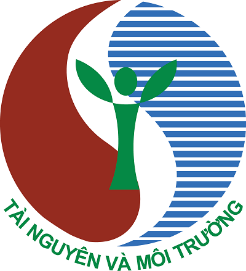 Qua nghiên cứu Báo cáo của Ban Chỉ đạo chuyển đổi số thành phố năm 2022, tôi hoàn toàn thống nhất với nội dung báo cáo. 
Mặc dù năm 2022 vẫn tồn tại khó khăn trong quá trình thực hiện nhiệm vụ, tuy nhiên, với sự quan tâm chỉ đạo quyết liệt của Thành ủy, UBND thành phố, sự nỗ lực của các cấp chính quyền và huy động sự tham gia của người dân, doanh nghiệp, chuyên gia làm cho công tác chuyển đổi số đạt được một số kết quả nổi bật như sau:
2
SỞ TÀI NGUYÊN VÀ MÔI TRƯỜNG
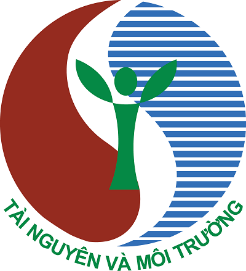 NỘI DUNG
Kết quả thực hiện.
Một số khó khăn, hạn chế.
Một số nhiệm vụ trọng tâm năm 2023.
3
SỞ TÀI NGUYÊN VÀ MÔI TRƯỜNG
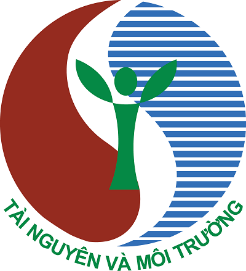 I. KẾT QUẢ THỰC HIỆN
Các chỉ tiêu CĐS năm 2022 theo Kế hoạch số 49/KH-UBND
Đã rà soát, triển khai 91/91 TTHC (đạt 100%) trên Cổng DVC quốc gia. Trong đó, có 55 TTHC đủ điều kiện triển khai DVC trực tuyến toàn trình.
100% hồ sơ công việc được xử lý trên môi trường mạng 
Tỷ lệ hồ sơ trực tuyến: 648/69.698 hồ sơ (đạt 0,9%)
Tỷ lệ thanh toán trực tuyến thành công trên cổng DVC quốc gia: 3.805 hồ sơ (đạt 100%)
4
SỞ TÀI NGUYÊN VÀ MÔI TRƯỜNG
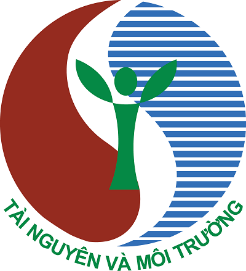 I. KẾT QUẢ THỰC HIỆN (tt)
Đề án 06 của Chính phủ
Đề án 06 có 1 TTHC (Đăng ký biến động về quyền sử dụng đất, quyền sở hữu tài sản gắn liền với đất do thay đổi thông tin về người được cấp Giấy chứng nhận (đổi tên hoặc giấy tờ pháp nhân, giấy tờ nhân thân, địa chỉ) liên quan đến Sở.
Sở TN&MT đã triển khai cho 9 Chi nhánh Văn phòng Đăng ký đất đai ở các quận huyện và đã thí điểm thành công trên Cổng DVC của Bộ TNMT. Theo đó, người sử dụng đất khi thực hiện quyền chỉnh lý biến động đối với thủ tục hành chính xác định lại định danh dân cư xác thực sẽ thực hiện dịch vụ công trực tuyến. Từ tháng 11/2022 đến nay đã tiếp nhận 44 hồ sơ.
5
SỞ TÀI NGUYÊN VÀ MÔI TRƯỜNG
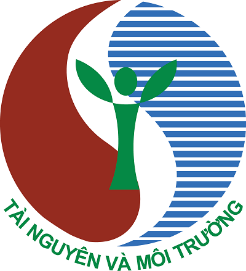 I. KẾT QUẢ THỰC HIỆN (tt)
Kết quả CĐS ngành TNMT năm 2022.
Nền tảng quy hoạch không gian thành phố (SPP): đã hoàn thành hạn mục chuẩn đổi, chuẩn hóa dữ liệu của 25 nhóm lớp. Đang vận hành thử nghiệm Cổng thông tin địa lý  tại địa chỉ https://gis.cantho.gov.vn.
Cần Thơ là một trong ba mươi tỉnh thành được Bộ TNMT quan tâm, cho phép triển khai thực hiện Dự án Tăng cường quản lý đất đai và cơ sở dữ liệu đất đai (VILG). Dự án được triển khai tại Q.Ninh Kiều, Bình Thủy, Cái Răng và H.Phong Điền. Như vậy tính đến thời điểm hiện nay, Sở TNMT đã đưa vào vận hành Hệ thống quản lý đất đai VBDLIS tại 6/9 quận huyện trên địa bàn thành phố.
6
SỞ TÀI NGUYÊN VÀ MÔI TRƯỜNG
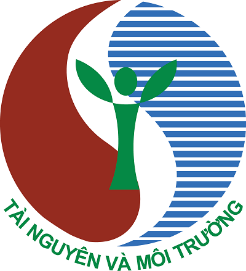 I. KẾT QUẢ THỰC HIỆN (tt)
Hệ thống quản lý đất đai VBDLIS có nhiều thuận lợi:
Đã giải quyết đồng bộ các bước trong quá trình quản lý đất đai tại địa phương: Kê khai đăng ký; Cấp Giấy chứng nhận; Liên thông thuế; Lưu trữ hồ sơ; Quản lý ngăn chặn,… tạo được sự thống nhất, chặt chẽ trong quá trình giải quyết hồ sơ, góp phần quan trọng trong việc xây dựng cơ sở dữ liệu đất đai và tăng cường năng lực quản lý đất đai tại các địa phương triển khai thực hiện dự án..
Tích hợp các biểu mẫu báo cáo chuyên ngành phù hợp với yêu cầu của Bộ TNMT; cũng như công tác quản lý đánh giá quá trình giải quyết thủ tục hành chính của từng địa phương, đơn vị và từng viên chức giải quyết hồ sơ.
7
SỞ TÀI NGUYÊN VÀ MÔI TRƯỜNG
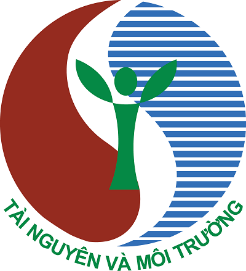 I. KẾT QUẢ THỰC HIỆN (tt)
Quản lý đồng bộ, có sự kết nối được dữ liệu không gian thửa đất và dữ liệu thuộc tính thửa đất tạo sự thuận tiện trong quản lý dữ liệu; trước đây tại các Chi nhánh dữ liệu không gian được quản lý bằng phần mềm Microstation không có liên kết với dữ liệu thuộc tính được quản lý trên phần mềm Vilis 2.0 nên rất khó quản lý, việc truy xuất dữ liệu rất khó khăn do dùng riêng 02 hệ thống.
Cơ quan đăng ký đất đai và Cơ quan thuế đã thực hiện liên thông hồ sơ và phiếu chuyển thông tin địa chính trên môi trường điện tử, do đó rút ngắn thời gian giao nhận hồ sơ giữa 02 đơn vị và thanh toán nghĩa vụ tài chính trực tuyến tạo thuận tiện rất nhiều cho người dân, giảm tải được thời gian chờ đợi thực hiện thủ tục hành chính.
8
SỞ TÀI NGUYÊN VÀ MÔI TRƯỜNG
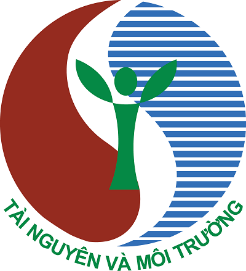 I. KẾT QUẢ THỰC HIỆN (tt)
Sở phối hợp với Công ty Viettel chi nhánh Cần Thơ tư vấn thực hiện chuyển đổi số đối với các lĩnh vực đất đai, môi trường và khoáng sản. 
Sở đang tiếp tục triển khai thực hiện:
Đã tiến hành khảo sát để đánh giá hiện trạng quản lý, tình trạng vị trí bảo quản, khối lượng, chất lượng của tài liệu, hồ sơ đất đai đối với các kho lưu trữ của Văn phòng đăng ký và các chi nhánh. Ngoài ra, cũng khảo sát đánh giá hiện trạng quản lý hồ sơ của phòng Tài nguyên và Môi trường các quận, huyện.
9
SỞ TÀI NGUYÊN VÀ MÔI TRƯỜNG
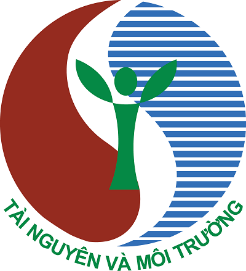 I. KẾT QUẢ THỰC HIỆN (tt)
Các giải pháp thông minh trong quan trắc, giám sát, quản lý, xử lý sự cố môi trường, cảnh báo sớm thiên tai; Số hóa quy trình thu gom rác, lắp đặt thiết bị giám sát hành trình và xây dựng hệ thống quản lý giám sát thu gom rác thải theo thời gian thực và công khai cho người dân; 
Xây dựng Hệ thống tự động giám sát khai thác và vận chuyển tài nguyên cát; 
Xây dựng, tích hợp cơ sở dữ liệu đất đai, xây dựng bản đồ quy hoạch sử dụng đất từng bước hình thành Trung tâm điều hành thông minh ngành tài nguyên và môi trường.
10
SỞ TÀI NGUYÊN VÀ MÔI TRƯỜNG
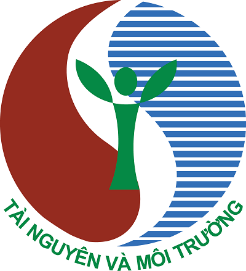 II. MỘT SỐ KHÓ KHĂN, HẠN CHẾ
Hệ thống quản lý đất đai VBDLIS chưa được cấu hình đầy đủ, vận hành đối với hồ sơ tổ chức (hiện nay Tổng cục Quản lý đất đai và Tổng cục Thuế chưa cấu hình xong việc kết nối liên thông thuế điện tử đối với hồ sơ tổ chức, việc cấu hình số vào sổ cấp giấy chứng nhận đối với tổ chức chưa thực hiện được,...). Thời gian đầu áp dụng tại các Chi nhánh vẫn còn lúng túng do chưa quen thao tác thực hiện; Việc triển khai Hệ thống quản lý đất đai VBDLIS và Liên thông thuế điện tử chưa thực hiện đồng bộ do còn thiếu về trang thiết bị (hệ thống máy scan chuyên dụng,…) tại các Chi nhánh Văn phòng đăng ký đất đai quận, huyện.
11
SỞ TÀI NGUYÊN VÀ MÔI TRƯỜNG
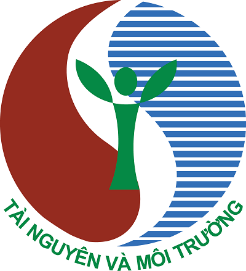 II. MỘT SỐ KHÓ KHĂN, HẠN CHẾ
Hạ tầng công nghệ thông tin: các máy chủ (server) và máy vi tính của Sở không được đầu tư đồng bộ, chủ yếu được cấp theo dự án đã lâu, đến nay đã lỗi thời, dung lượng lưu trữ nhỏ, công nghệ lạc hậu và gần như không tận dụng được cho chuyển đổi số và xây dựng CSDL đất đai.
Hạ tầng dữ liệu: dữ liệu ngành tài nguyên và môi trường có dung lượng lưu trữ rất lớn, phức tạp và rất quan trọng, đặc biệt là CSDL đất đai hiện chưa hoàn chỉnh, thống nhất.
12
SỞ TÀI NGUYÊN VÀ MÔI TRƯỜNG
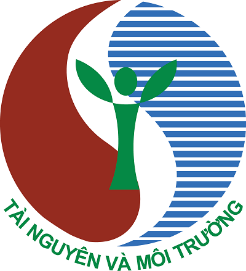 II. MỘT SỐ KHÓ KHĂN, HẠN CHẾ
Về nguồn nhân lực phục vụ công tác chuyển đổi số hiện còn thiếu về số lượng và trình độ chưa đáp ứng được nhu cầu, nhiệm vụ thực hiện chuyển đổi số.
Về thanh toán và nộp hồ sơ trực tuyến: tỉ lệ rất thấp do hạn chế khách quan như trang thiết bị scan quét hồ sơ, biểu mẫu trực tuyến còn phức tạp và việc ký số trên biểu mẫu của người nộp hồ sơ chưa được triển khai.
13
SỞ TÀI NGUYÊN VÀ MÔI TRƯỜNG
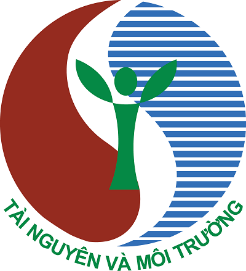 III. NHIỆM VỤ TRỌNG TÂM NĂM 2023
Hoàn thiện cơ sở dữ liệu đất đai của: Ninh Kiều, Bình Thủy, Cái Răng, Phong Điền, Ô Môn, Vĩnh Thạnh.
Xây dựng và tổ chức thực hiện Dự án số hóa toàn bộ tài liệu lưu trữ về đất đai, môi trường, tài nguyên khoáng sản, nước, khí tượng thủy văn, biến đổi khí hậu, văn bản hành chính hiện đang lưu trữ tại các kho của Trung tâm công nghệ thông tin; chuyển đổi cập nhật vào cơ sở dữ liệu các lĩnh vực tương ứng.
Tập trung việc kết nối, cung cấp dữ liệu, dịch vụ vào nền tảng dùng chung của thành phố, đặc biệt là triển khai đường truyền dữ liệu chuyên đến Văn phòng Đăng ký đất đai và các Chi nhánh.
14
SỞ TÀI NGUYÊN VÀ MÔI TRƯỜNG
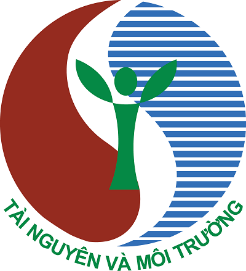 III. NHIỆM VỤ TRỌNG TÂM NĂM 2023
Hoàn thiện cung cấp các nền tảng dữ liệu số tài nguyên và môi trường từ nền tảng quy hoạch không gian thành phố (SPP) phục vụ phát triển Chính phủ số, kinh tế số, xã hội số, đô thị thông minh.
Phối hợp với các Sở ban ngành liên quan vận hành hệ thống điều hành đô thị thông minh (IOC).
15
SỞ TÀI NGUYÊN VÀ MÔI TRƯỜNG
TRÂN TRỌNG CẢM ƠN!
16